Фольклорні жанри
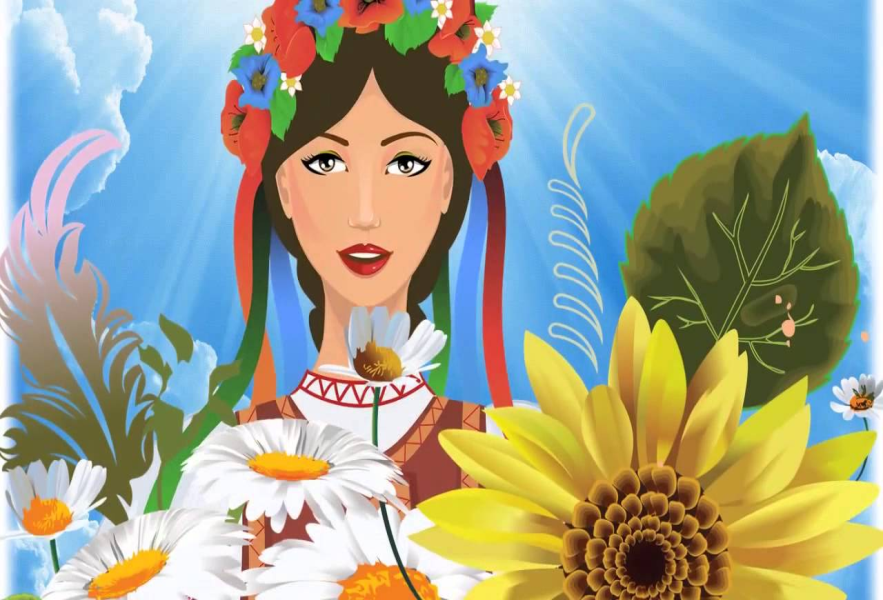 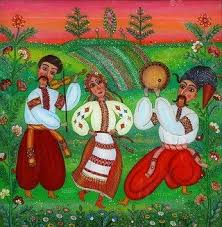 Поняття про жанр
ЖАНР (франц. genre, від лат. genus (generis) – рід) – тип художнього твору, який розрізняють за певними сталими, повторюваними формальними і змістовими ознаками.
Жанр у фольклорі
Жанр у фольклорі – історично сформований тип уснопоетичних творів, що характеризується 
спільними ознаками 
змісту й форми.
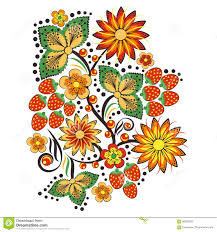 Жанри у фольклорі розмежовують 
за способами відтворення дійсності, родовими ознаками:
 
епічні – казки, легенди; 
ліричні – жартівливі пісні, пісні про кохання; 
ліро-епічні - балади, думи; 
драматичні.
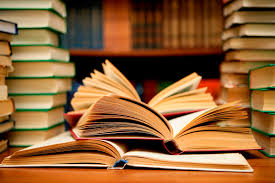 Жанри у фольклорі розмежовують за:
способами зв’язку з ритуал.-обряд. елементом (обрядова, необрядова лірика); 
особливостями форми викладу матеріалу (пісенні, оповідні, речитативні); 
середовищем, у якому виникають і поширюються твори певних жанр. різновидів (веснянки, гаївки, жниварські пісні, заробітчанські пісні, колискові, коломийки, колядки, купальські пісні, чумацькі пісні, щедрівки); 
віковими особливостями (дитячий фольклор, молодіжний); 
розміром тексту (малі й великі жанри).
Великі фольклорні жанри
Великі фольклорні жанри (великіі фольклорні форми) — це значні за обсягом  жанри фольклору. До  цих жанрів належать  казки, легенди, перекази, народні 
оповідання,  балади,
 билини тощо.
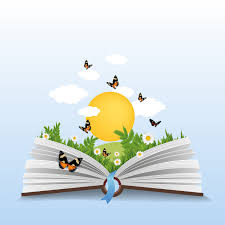 У народних казках, легендах та переказах яскраво відображений морально-етичний світ та героїчний дух українського народу.
Народні казки, легенди та перекази передають світогляд  народу,  його  звичаї,  поняття  про  добро,  справедливість тощо.
Малі фольклорні жанри
Малі фольклорні жанри (малі фольклорні форми) — це лаконічні за формою жанри фольклору, до цих жанрів належать невеликі за обсягом фольклорні твори. Малі фольклорні жанри є виразниками народної творчості в зжатому концентрованому вигляді та яскраво передають народну самобутність, як правило, описуючи чіткі й зрозумілі життєві ситуації.
До малих фольклорних жанрів належать: 
прислів'я, приказки, загадки, заклички, зичення, примовки, прокляття, скоромовки, лічилки, анекдоти. До них також належать пісенні тексти на одну строфу, наприклад, коломийки.
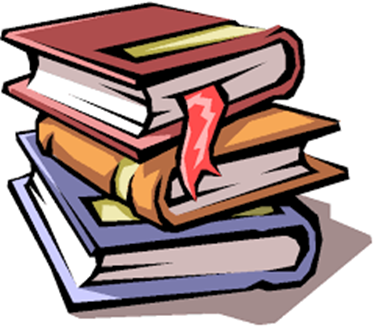 Найкоротші  жанри  фольклору  влучно,  образно, дотепно  і  талановито  відбивають  найсуттєвіші  сторони  людського  життя, взаємин,  рис  характеру,  ставлення  до  світу  тощо. Пареміографічні  звороти  є  структурними компонентами  усного  мовлення,  роблять  його  точним,  образним, афористичним, вони є орнаментом висловленої думки, підкреслюють у ній смислові акценти.
Дякую за увагу!
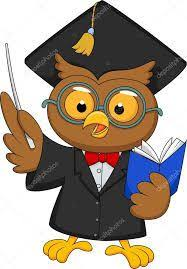